Wortelpuree met vissticks
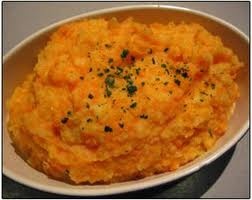 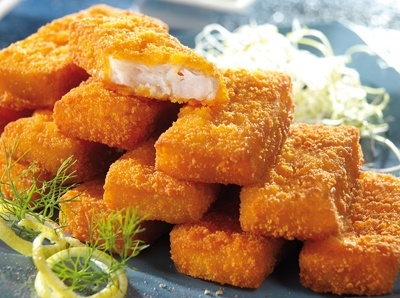 Wat hebben we nodig?
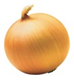 1 grote ui

1 kg wortelen

1 zak aardappelen

2 eieren

Beetje melk

Vissticks
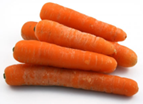 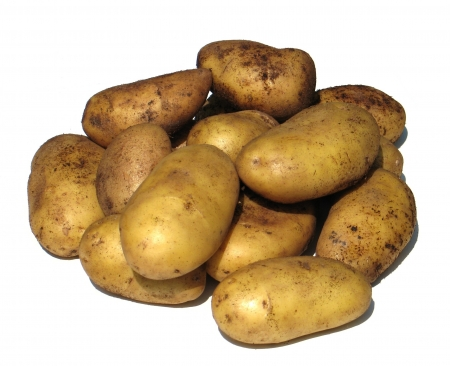 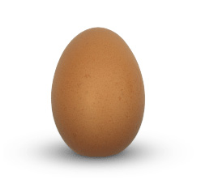 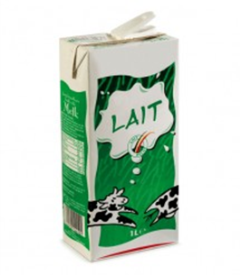 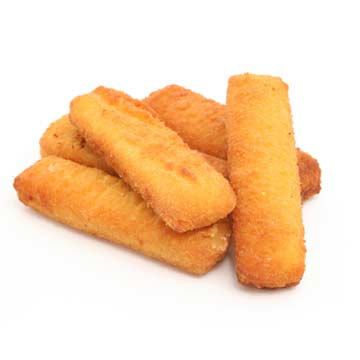 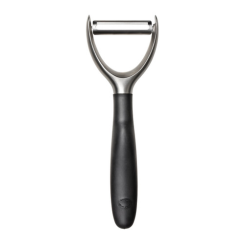 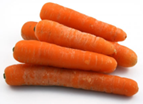 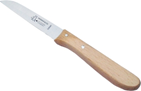 Schil de wortelen en snijd ze in stukjes
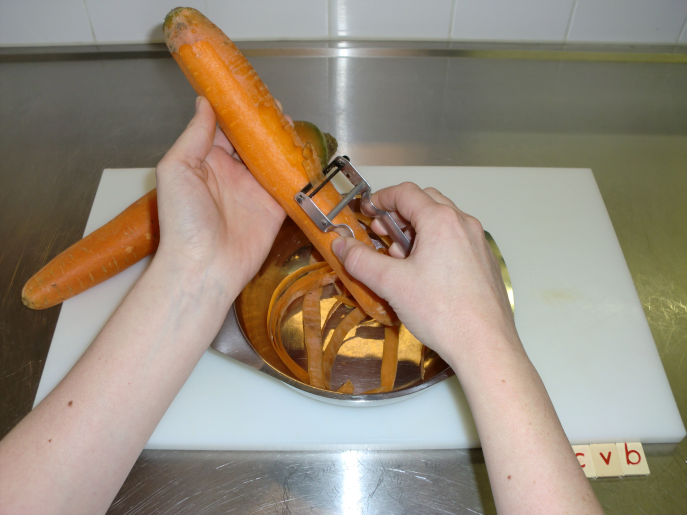 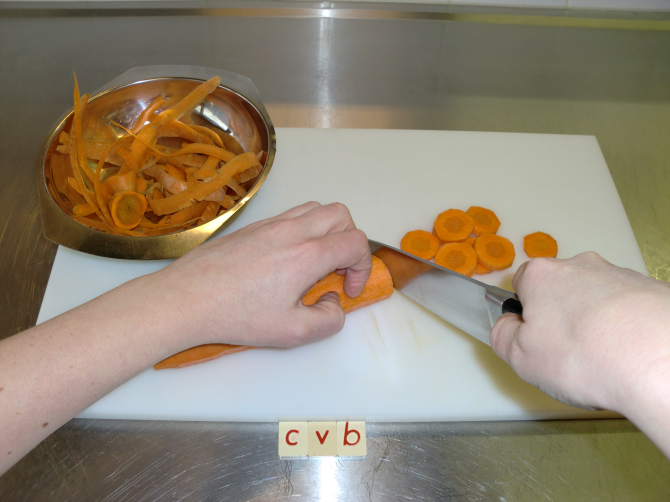 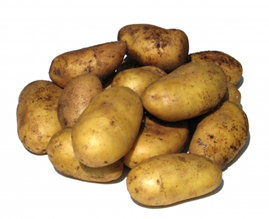 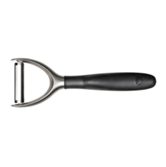 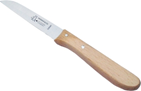 Schil de aardappelen en snijd ze in stukjes
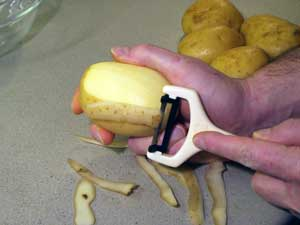 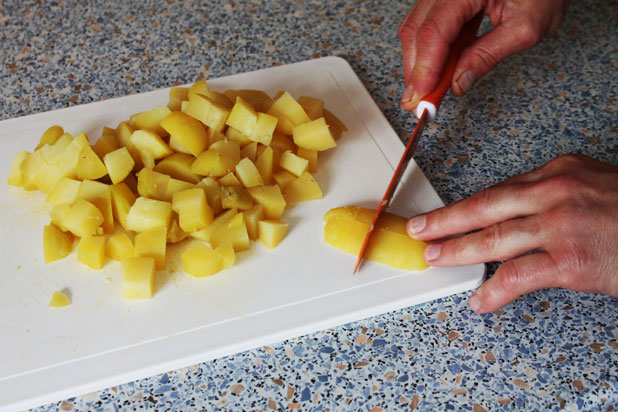 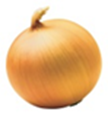 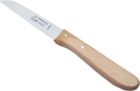 Schil de ui en snijd ze in stukjes
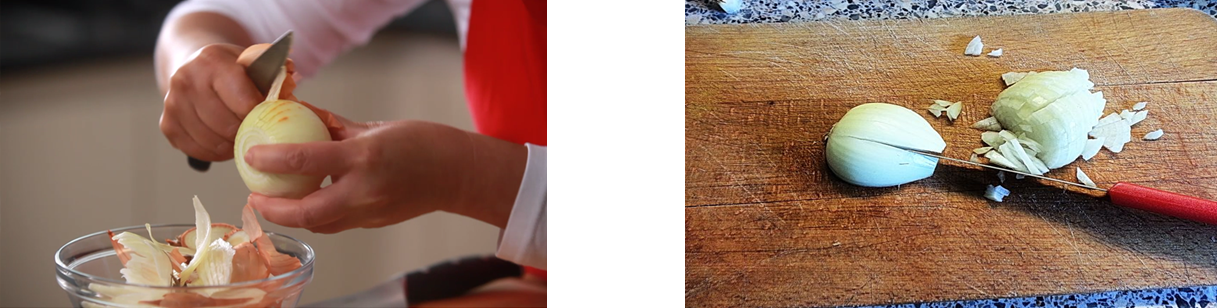 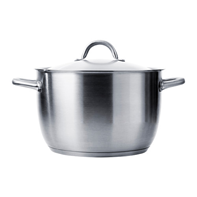 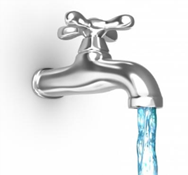 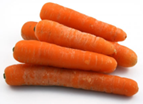 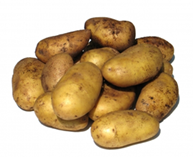 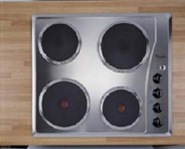 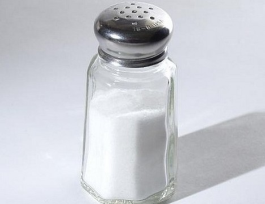 Doe de aardappelen, de wortelen en de ui in de pot, doe er water en zout bij en zet op het fornuis
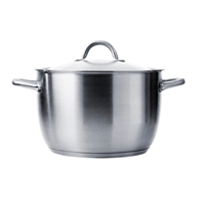 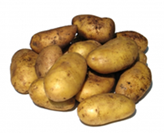 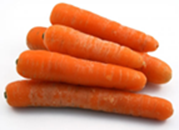 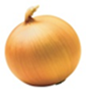 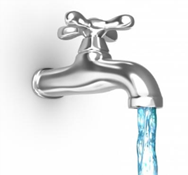 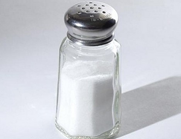 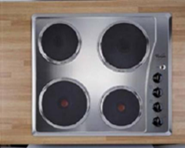 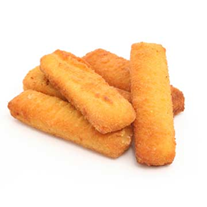 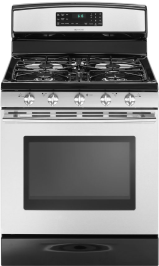 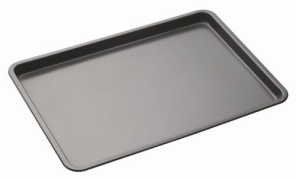 Leg de vissticks op de bakplaat en bak ze 10 minuten in de oven tot ze goudbruin zijn
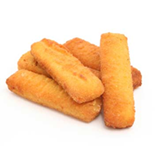 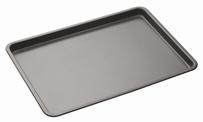 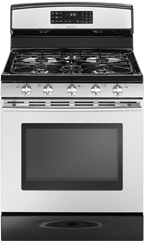 10’
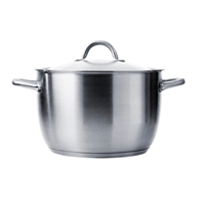 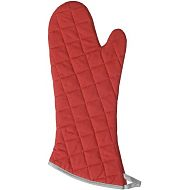 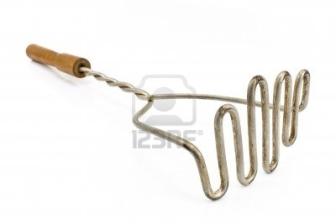 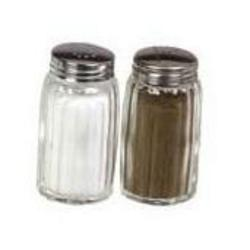 Giet het water van de aardappelen



Stamp de aardappelen en de wortelen fijn en kruid bij met peper en zout
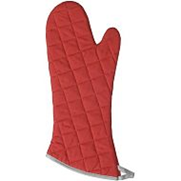 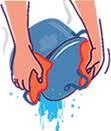 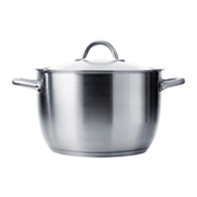 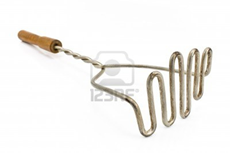 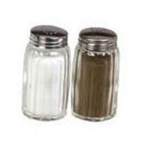 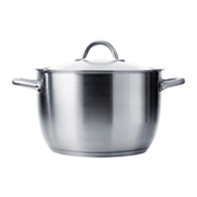 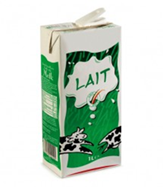 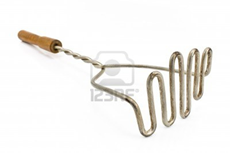 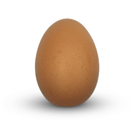 Doe de eieren en wat melk onder de puree en meng alles goed
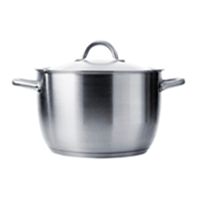 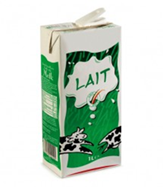 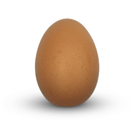 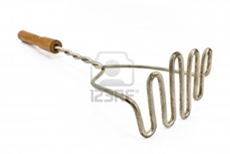 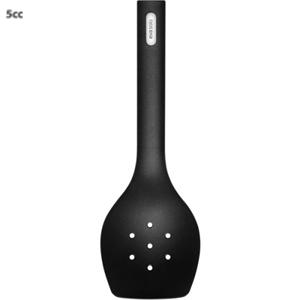 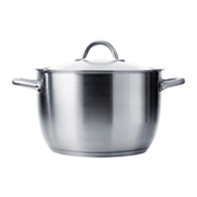 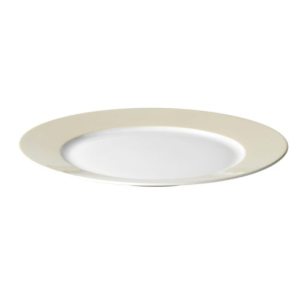 Doe de puree op de borden en neem enkele vissticks
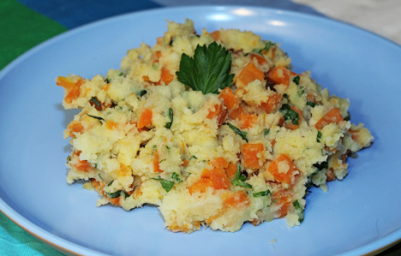 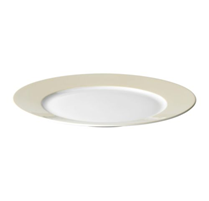 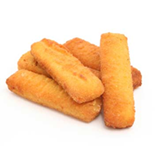 SMAKELIJK
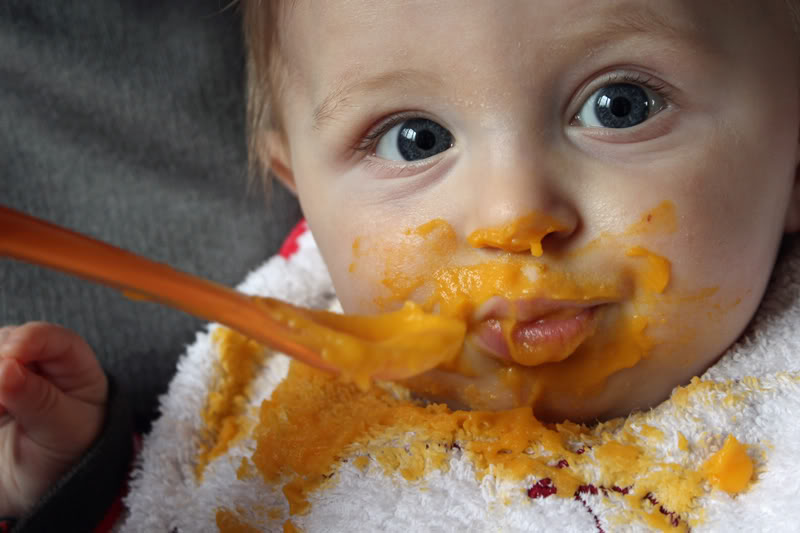